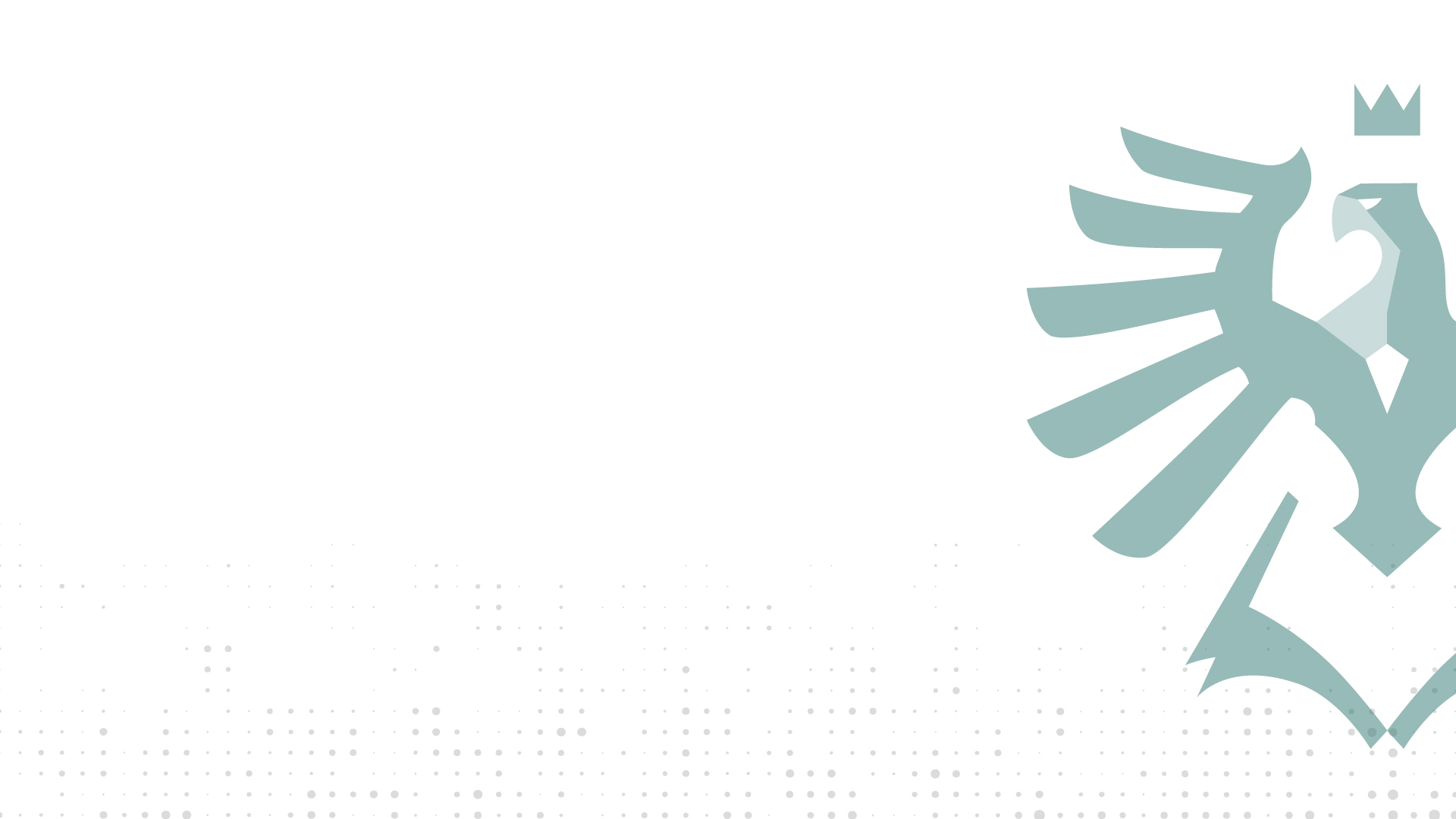 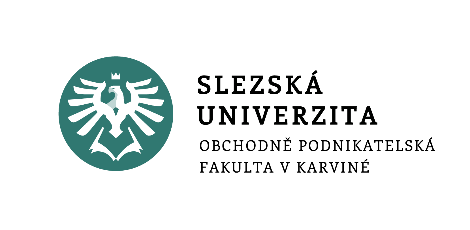 Personalistika
Změny místa výkonu práce.
Činnost personálních agentur.
přednáška 6
Ing. Helena Marková, Ph.D.
www.slu.cz/opf/cz
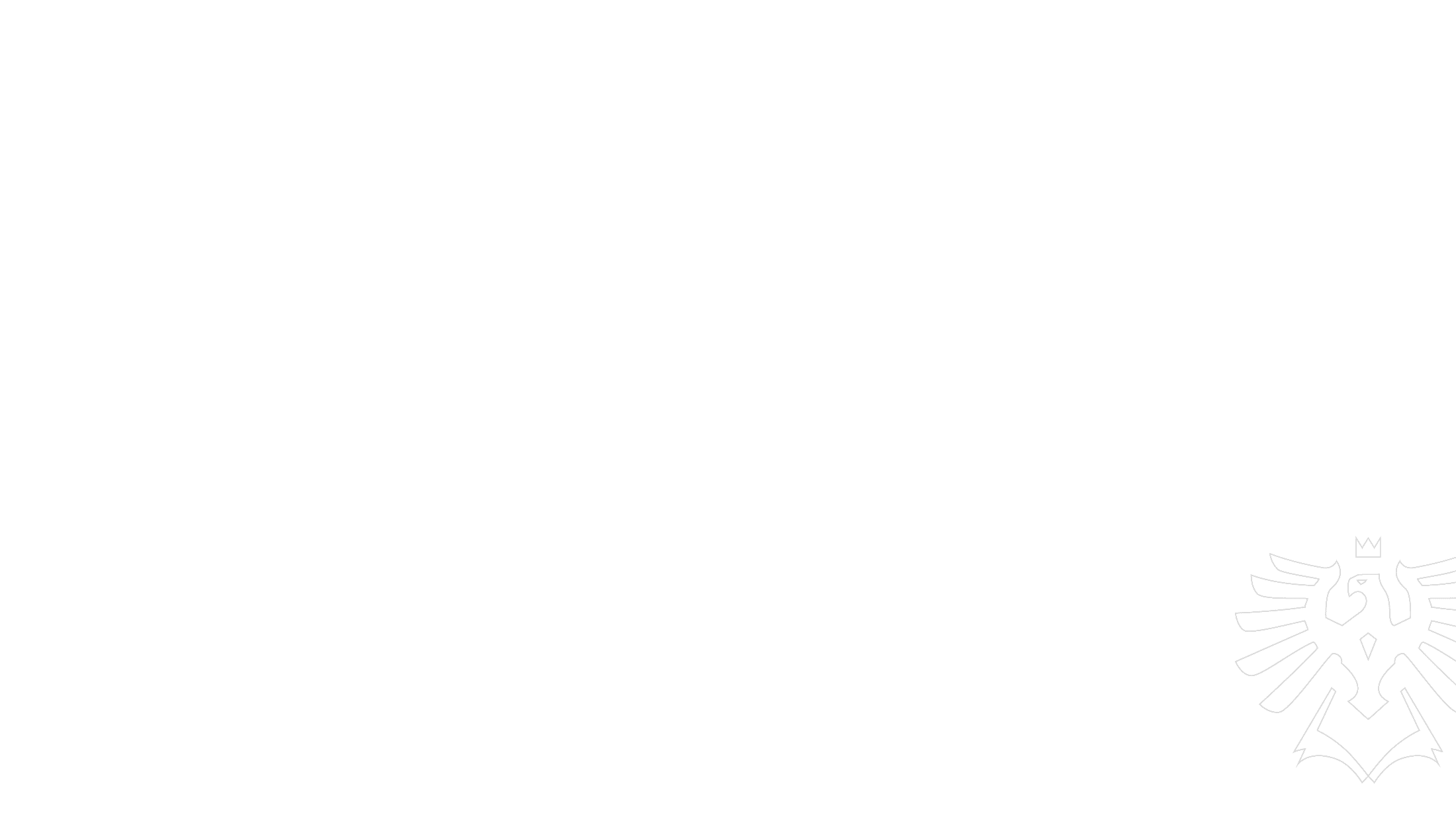 změny. činnost agentur.
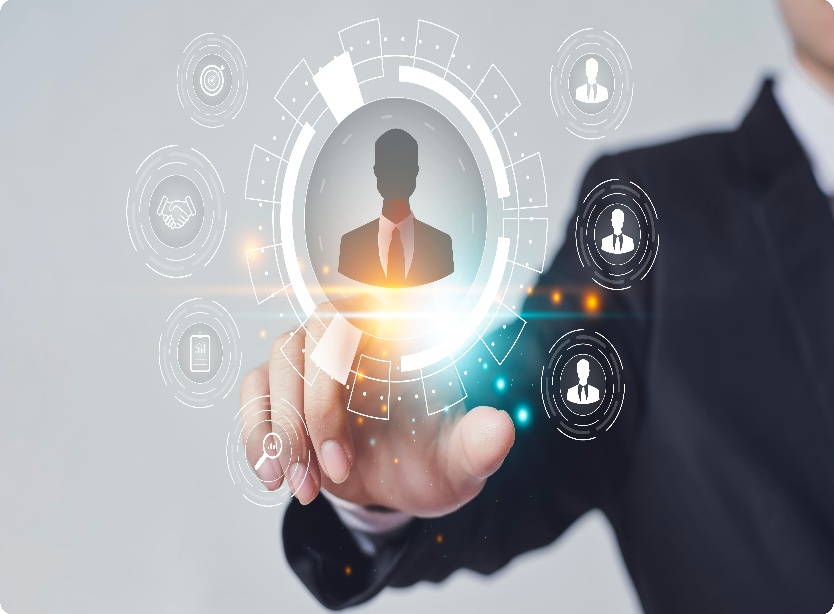 převedení na jinou práci
přeložení
dočasné přidělení
agenturní zaměstnávání
činnosti personálních agentur
Slezská univerzita
K čemu to firmy využívají
Řešení zdravotních a bezpečnostních problémů
Zachování pracovního místa
Reakce na interní potřeby
Efektivní pokrytí provozních potřeb
Snížení nákladů 
Flexibilní řešení dočasných situací 
Flexibilita bez dlouhodobého závazku
Zjednodušení pracovněprávní administrativy
Snížení rizik spojených se zaměstnáním
Slezská univerzita
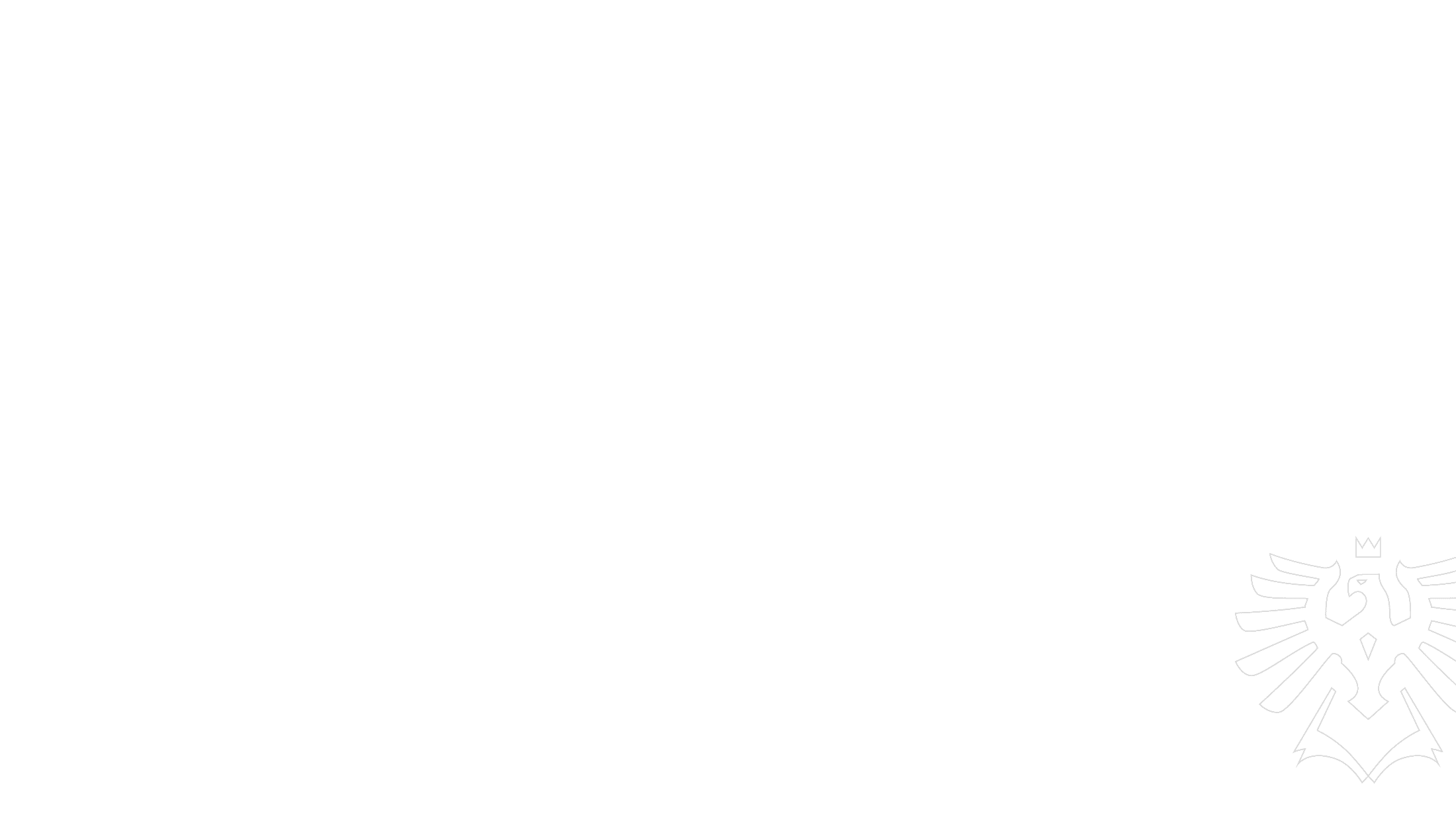 Převedení na jinou práci
Zákoník práce č. 262/2006 Sb., § 41 
Tento paragraf stanovuje situace, kdy zaměstnavatel může nebo musí zaměstnance převést na jinou práci, a to i bez jeho souhlasu.
Antidiskriminační zákon (zákon č. 198/2009 Sb.) 
Tento zákon chrání zaměstnance před diskriminací v souvislosti s převedením na jinou práci. Například převedení nesmí být motivováno věkem, pohlavím, zdravotním stavem či jinými diskriminačními důvody.
Převedení na jinou práci znamená, že zaměstnanec začne vykonávat jinou pracovní činnost, než jakou má uvedenou ve smlouvě.
Zaměstnavatel má povinnost převést zaměstnance na jinou práci, pokud to vyžaduje jeho zdravotní stav, pokud je těhotná nebo pečuje o malé dítě, nebo pokud k tomu dal pokyn lékař = pak je převedení povinné.
V některých případech může zaměstnavatel převést zaměstnance i dobrovolně, pokud s tím zaměstnanec souhlasí a existují pro to závažné důvody, třeba pokud by tak předcházel propuštění, nebo pokud má zaměstnanec závažné důvody a souhlasí s tím.

Zákon také chrání zaměstnance před tím, aby k převedení došlo na základě diskriminace (např. kvůli věku nebo pohlaví).
Slezská univerzita
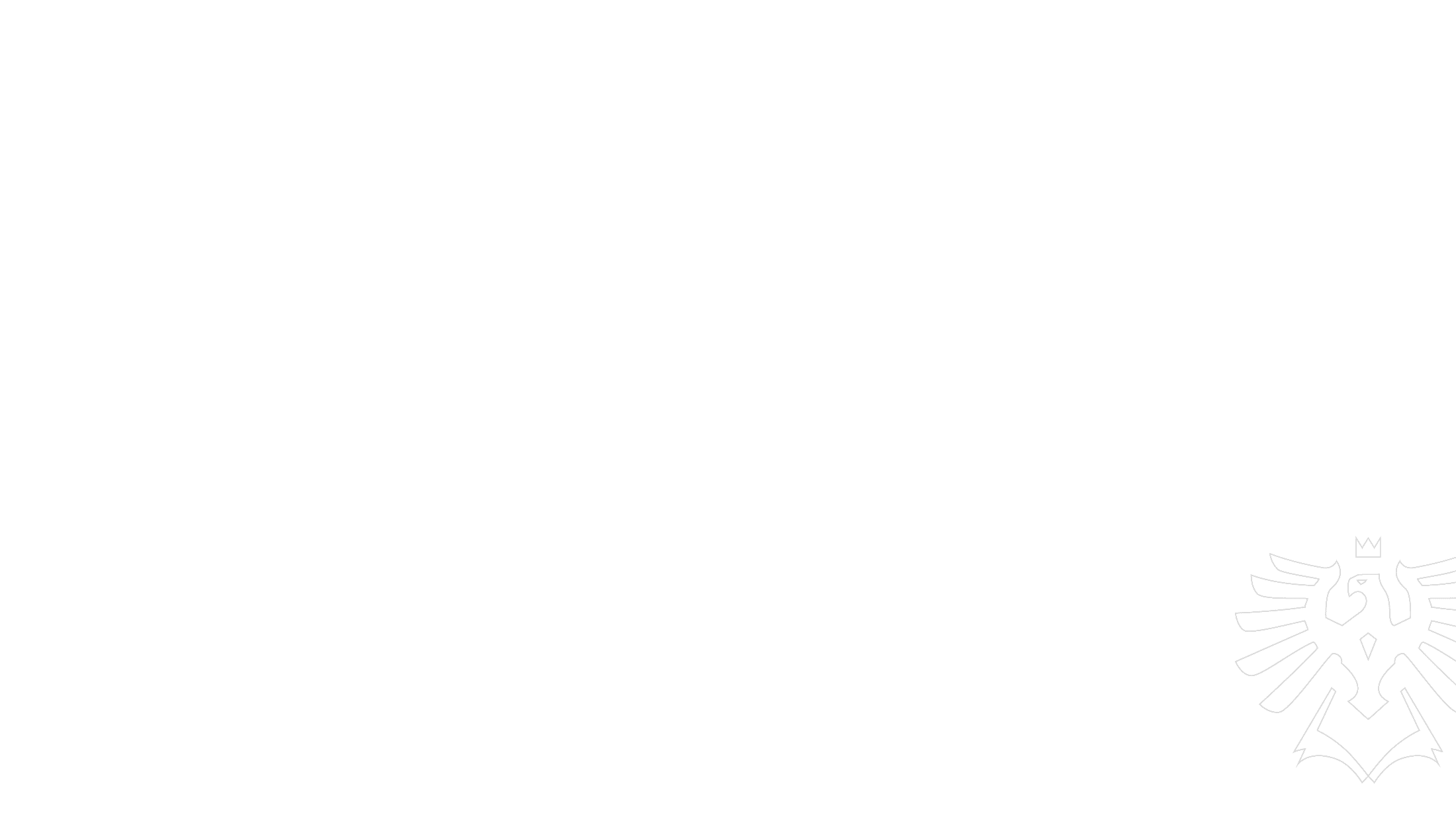 Přeložení zaměstnance
Zákoník práce č. 262/2006 Sb., § 43a 
Tento paragraf upravuje situace, kdy zaměstnavatel dočasně přidělí svého zaměstnance k výkonu práce pro jiného zaměstnavatele, tzv. uživatele.
Antidiskriminační zákon (zákon č. 198/2009 Sb.) 
Tento zákon chrání zaměstnance před diskriminací.
Přeložení zaměstnance znamená, že zaměstnanec začne vykonávat svou práci na jiném místě, než bylo dohodnuto v pracovní smlouvě (např. z Brna do Prahy), ale jeho náplň práce se nemění.

Kdy může dojít k přeložení:
Přeložení je možné pouze tehdy, pokud s tím zaměstnanec souhlasí a je to potřeba z provozních důvodů zaměstnavatele.
Přeložení je zpravidla dočasné a mění pouze místo výkonu práce (např. do jiného města nebo provozovny), nikoliv samotnou pracovní pozici nebo činnost.
Zaměstnanec musí s přeložením souhlasit, a pokud by se změnilo místo výkonu práce na delší dobu, zaměstnavatel by s ním měl projednat i úpravu pracovních podmínek (např. dopravní náklady nebo změny pracovní doby, pokud to bude mít vliv na jeho dojíždění).
Slezská univerzita
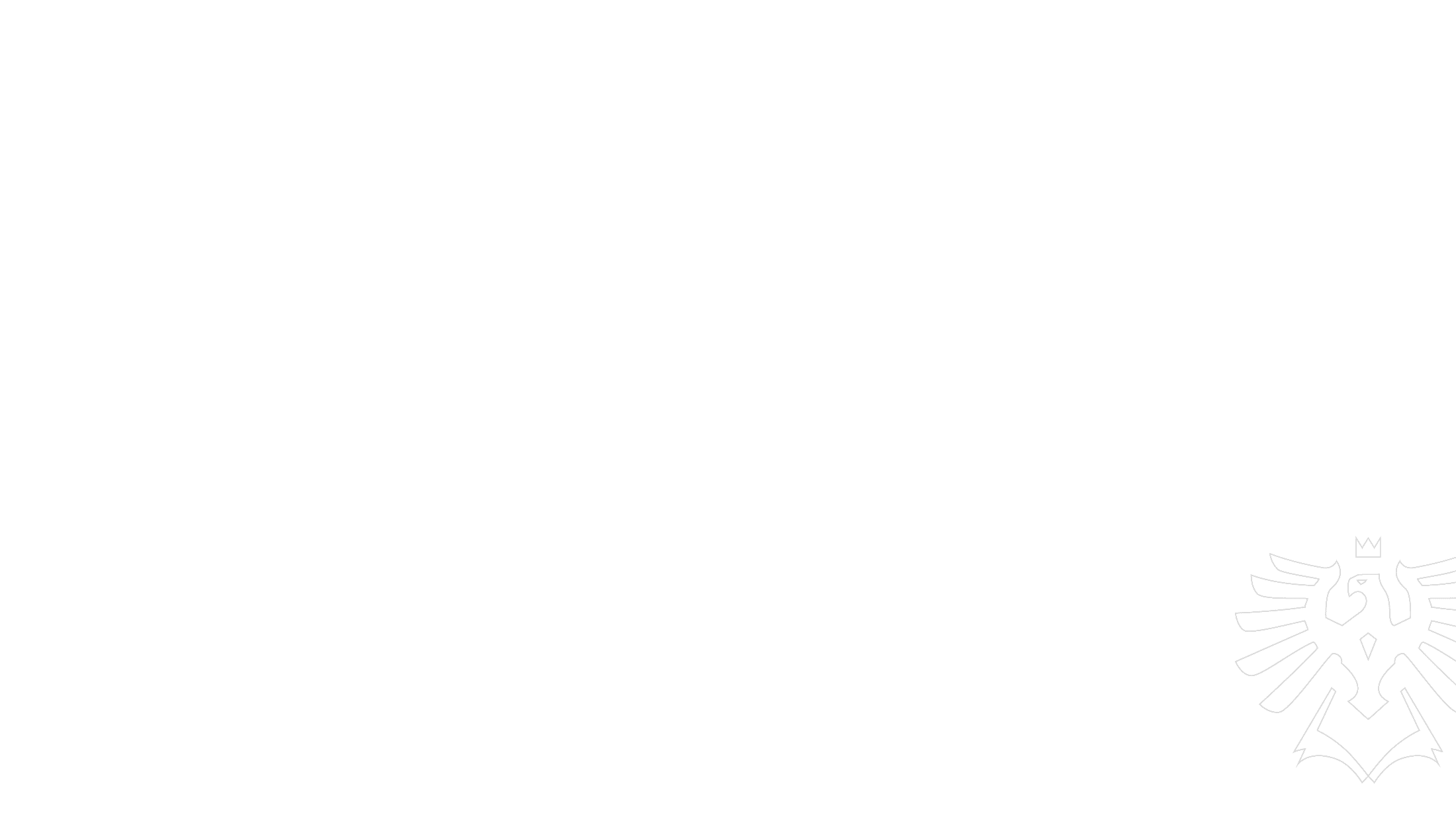 Dočasné přidělení I.
Zákoník práce č. 262/2006 Sb., § 43 
Tento paragraf upravuje situace, kdy zaměstnavatel dočasně přidělí svého zaměstnance k výkonu práce pro jiného zaměstnavatele, tzv. uživatele.
Dočasné přidělení znamená, že zaměstnanec zůstává zaměstnancem svého původního zaměstnavatele, ale po určitou dobu pracuje pro jinou firmu (tzv. uživatele).
Během dočasného přidělení vykonává práci podle pokynů uživatele, ale stále dostává mzdu od svého původního zaměstnavatele.
Dočasné přidělení vyžaduje písemnou dohodu mezi zaměstnancem, zaměstnavatelem a uživatelem, a je obvykle sjednáváno na omezenou dobu (např. 12 měsíců).
V praxi fungují dočasná přidělení tak, že agentura práce (zaměstnavatel) dočasně přidělí svého zaměstnance k výkonu práce pro jinou společnost, tzv. uživatele. Tento uživatel potřebuje pracovní sílu na omezenou dobu, například pro sezónní projekty nebo výkyvy ve výrobě.
Slezská univerzita
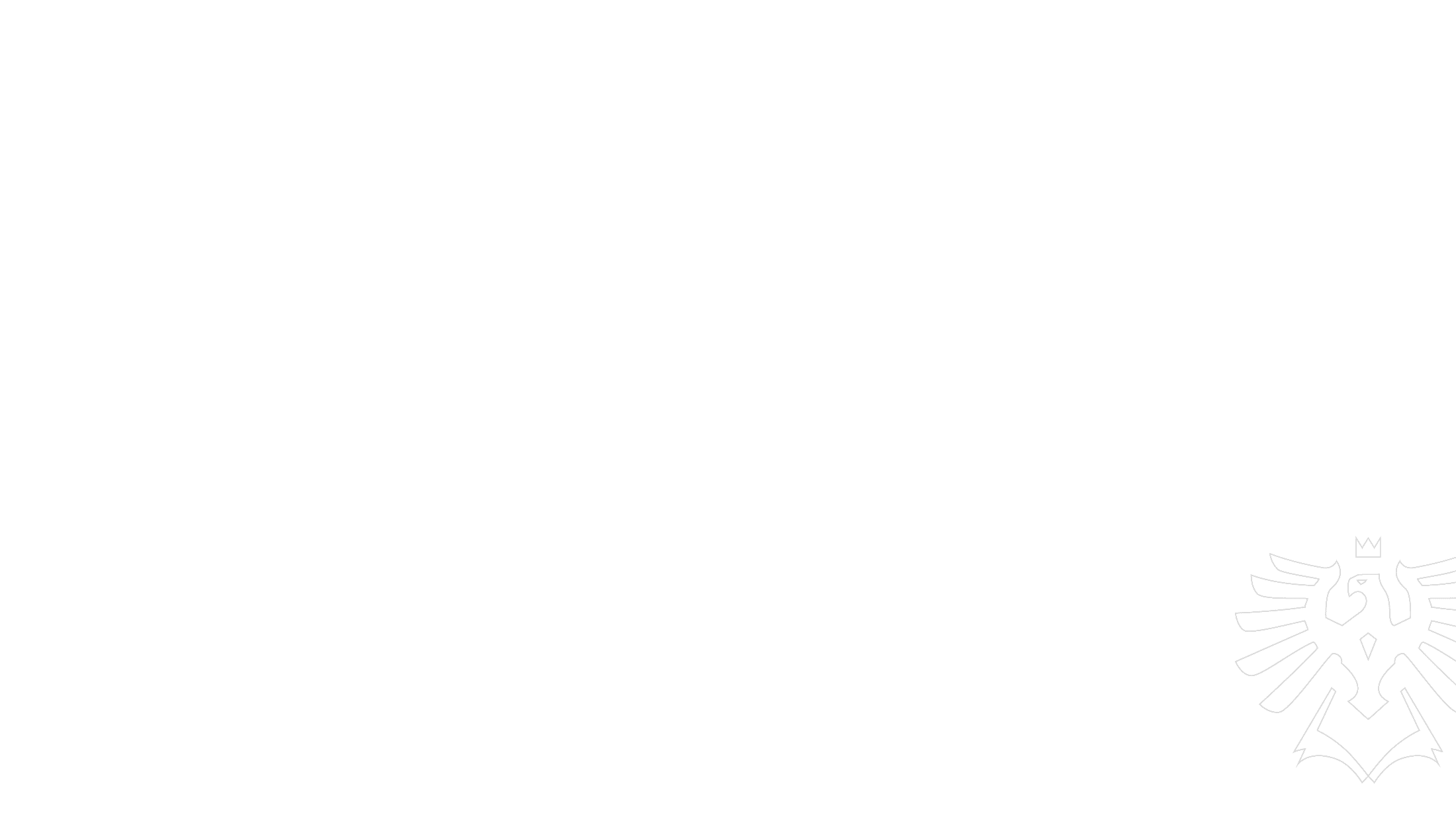 Dočasné přidělení II. – jak probíhá v praxi
Dohoda mezi agenturou a uživatelem: Firma (uživatel) se domluví s agenturou práce, že na určité období potřebuje konkrétní počet zaměstnanců.
Výběr a přidělení zaměstnance: Agentura vybere vhodného zaměstnance nebo zaměstnance najme. Zaměstnanec má pracovní smlouvu s agenturou práce, ale dočasně pracuje pro uživatele.
Výkon práce pro uživatele: Zaměstnanec vykonává svou práci podle pokynů uživatele (tedy dočasného pracoviště), který zajišťuje bezpečné pracovní podmínky a organizaci práce.
Vyplácení mzdy: Agentura práce vyplácí zaměstnanci mzdu, ale uživatel hradí agentuře za služby spojené s přidělením pracovní síly.
Slezská univerzita
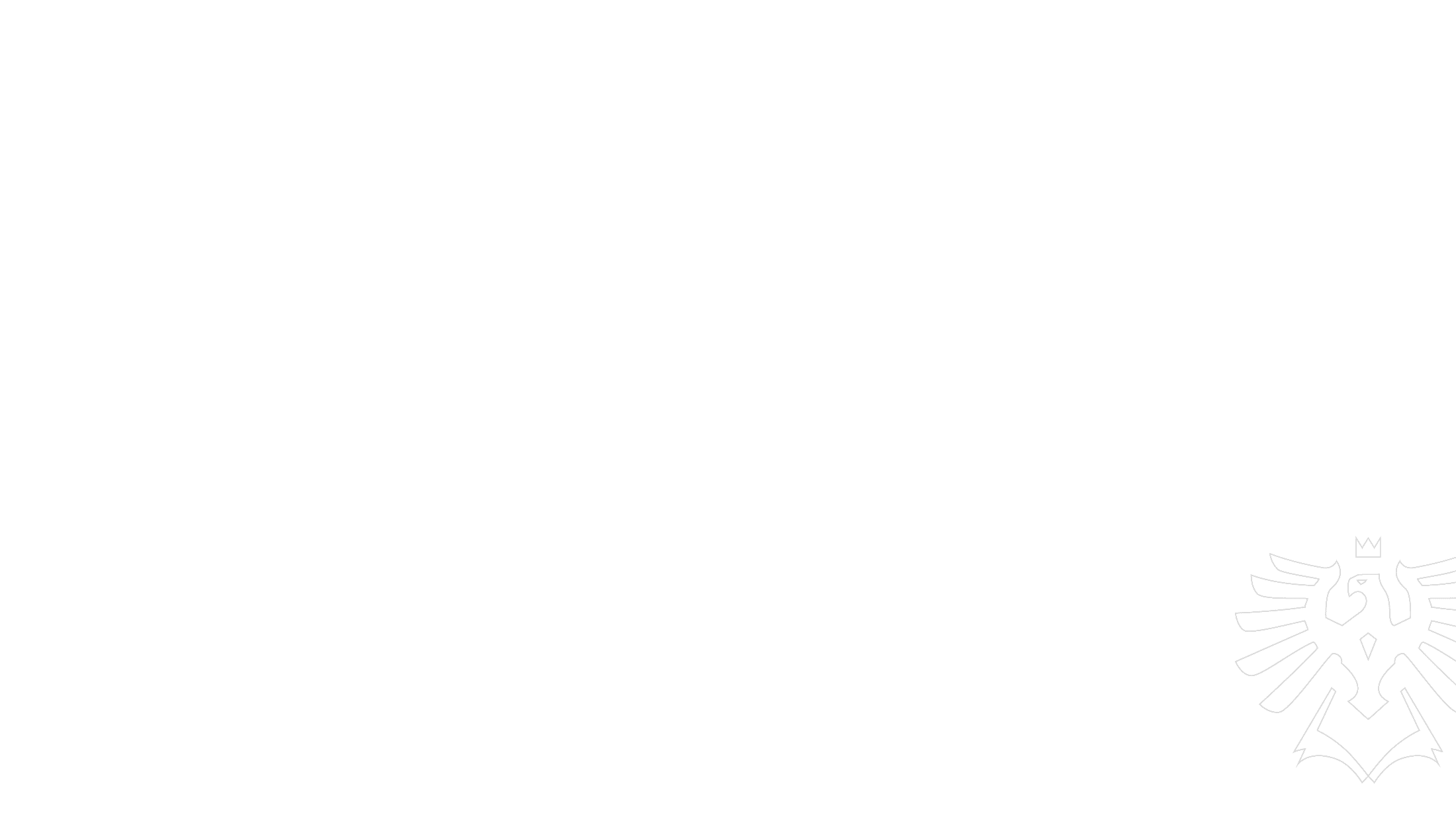 Úkol pro studenty – 
rozdíl mezi personální agenturou a agenturou práce
Cílem je pochopení rozdílu mezi aktivitami personální agentury a agentury práce
Jsou to různé pojmy, nebo je to to samé? Jak fungují firmy na trhu práce v této oblasti?
Způsob práce: 
Práce ve dvojici. Každý z dvojice vyhledá informace vybrané agentuře -  personální nebo práce.
Vyhledejte a stručně popište klíčové činnosti personální agentury a agentury práce. Zaměřte se na to, jak tyto agentury pracují s klienty a jaké typické služby poskytují (např. nábor, dočasné přidělení zaměstnanců, konzultační činnosti). 
Najděte konkrétní případ jedné personální agentury a jedné agentury práce působící v ČR, případně i takové, která poskytuje obě služby.  Pro každou z nich:
Uveďte hlavní typy klientů, nebo průmyslových odvětví, na které se zaměřují.
Zjistěte, zda nabízí specifické kampaně (např. náborové akce, sezónní nábory) nebo programy (např. talent management, kariérní poradenství).
Shrnutí: 
Představte si navzájem jednoho zástupce personální agentury a jednoho zástupce agentury práce. Zdůrazněte jejich rozdílné přístupy a klientelu na základě příkladů. Shrňte, jak se tyto činnosti liší.
Slezská univerzita
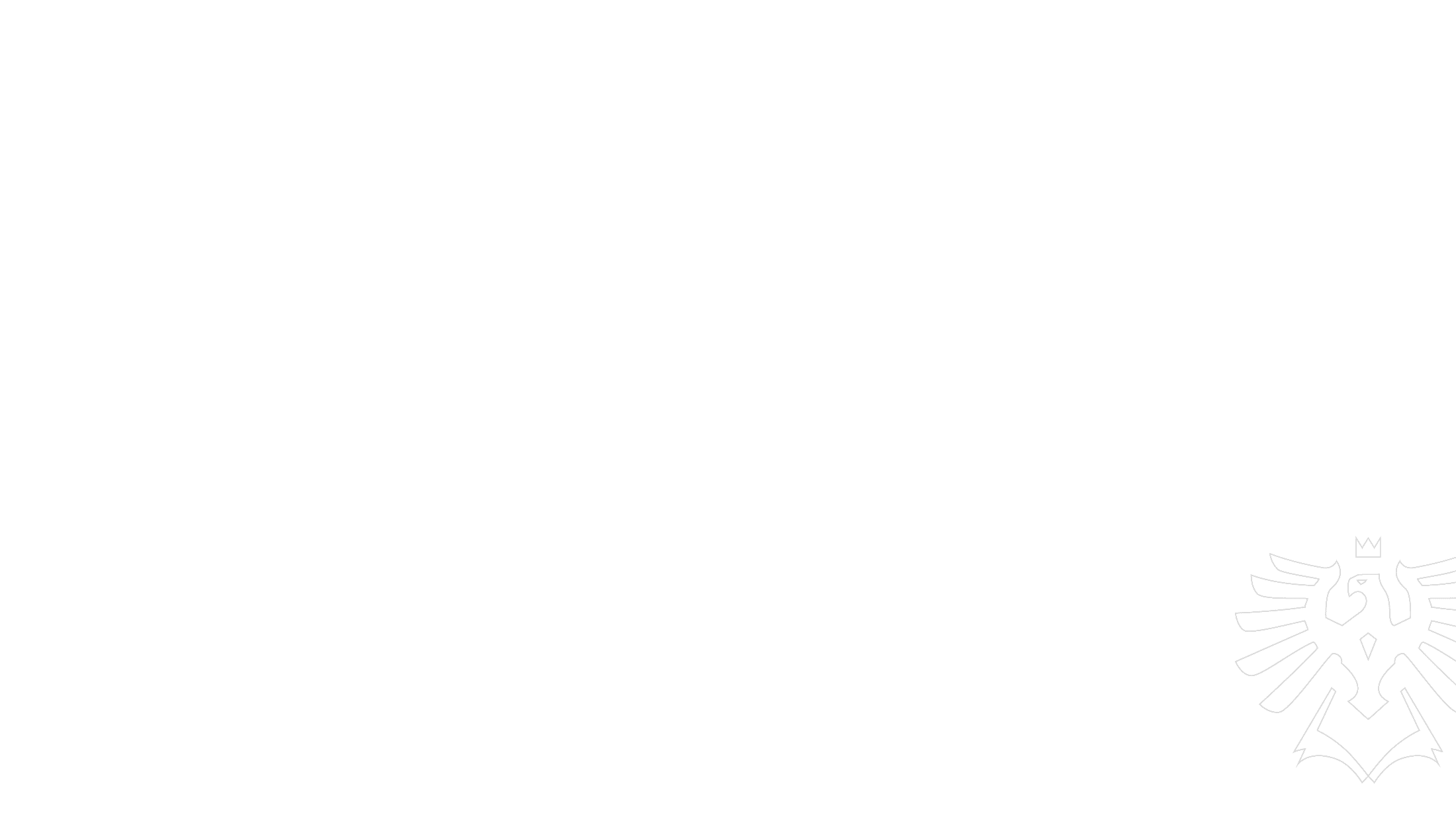 personální agentura a agentura práce
Personální agentura
Agentura práce
Slezská univerzita
založení PA (AP)
Získání povolení ke zprostředkování zaměstnání (jako FO, nebo PO). Povolení vydává Generální ředitelství ÚP ČR na základě žádosti. 
Podmínky pro FO: minimálně 18 let, svéprávnost, bezúhonnost, odborná způsobilost (VŠ a dvouletá praxe, maturita a pětiletá praxe), trvalé bydliště na území ČR.
Podmínky pro PO: odpovědný zástupce, který musí splňovat podmínky pro FO s pracovním poměrem aspoň půl úvazku.
Finanční požadavky: složení kauce u úřadu práce ve výši 1 000 000 Kč na účet Úřadu práce, sjednání pojištění pro případ úpadku.
Další povinnosti: agentura práce musí vést evidenci, která je k dispozici úřadu práce a musí dodržovat všechny mzdové a pracovněprávní předpisy.
Slezská univerzita
Doporučená literatura
Armstrong, M., 2020. Armstrong's handbook of human resource management practice. London: Kogan Page. ISBN: 978-0-7494-9827-6.
BRŮHA, D., 2024. Abeceda personalisty 2024. Olomouc: Anag. ISBN 978-80-7554-408-7.
CRAWSHAW, J., BUDHWAR, P. a DAVIS, A., 2020. Human Resource Management. 3rd edition. SAGE Publications Ltd., London. ISBN 978-1-5264 9900-4. 
CHLÁDKOVÁ, A. a P. BUKOVJAN, 2015. Personalistika. Praha:  Wolters Kluwer. ISBN 978-80-7478-649-5.
Palíšková, M., K. Legnerová a  M. Stříteský, 2021. Personální řízení: úvod do moderní personalistiky. Praha: C. H. Beck. ISBN: 978-80-7400-702-6.
Distanční studijní opora Personalistika.
Internetové zdroje – specializované weby zaměřené na personální práci, odborná diskuzní fóra, vzhledem ke značnému množství změn i zprávy z denního tisku.
Slezská univerzita
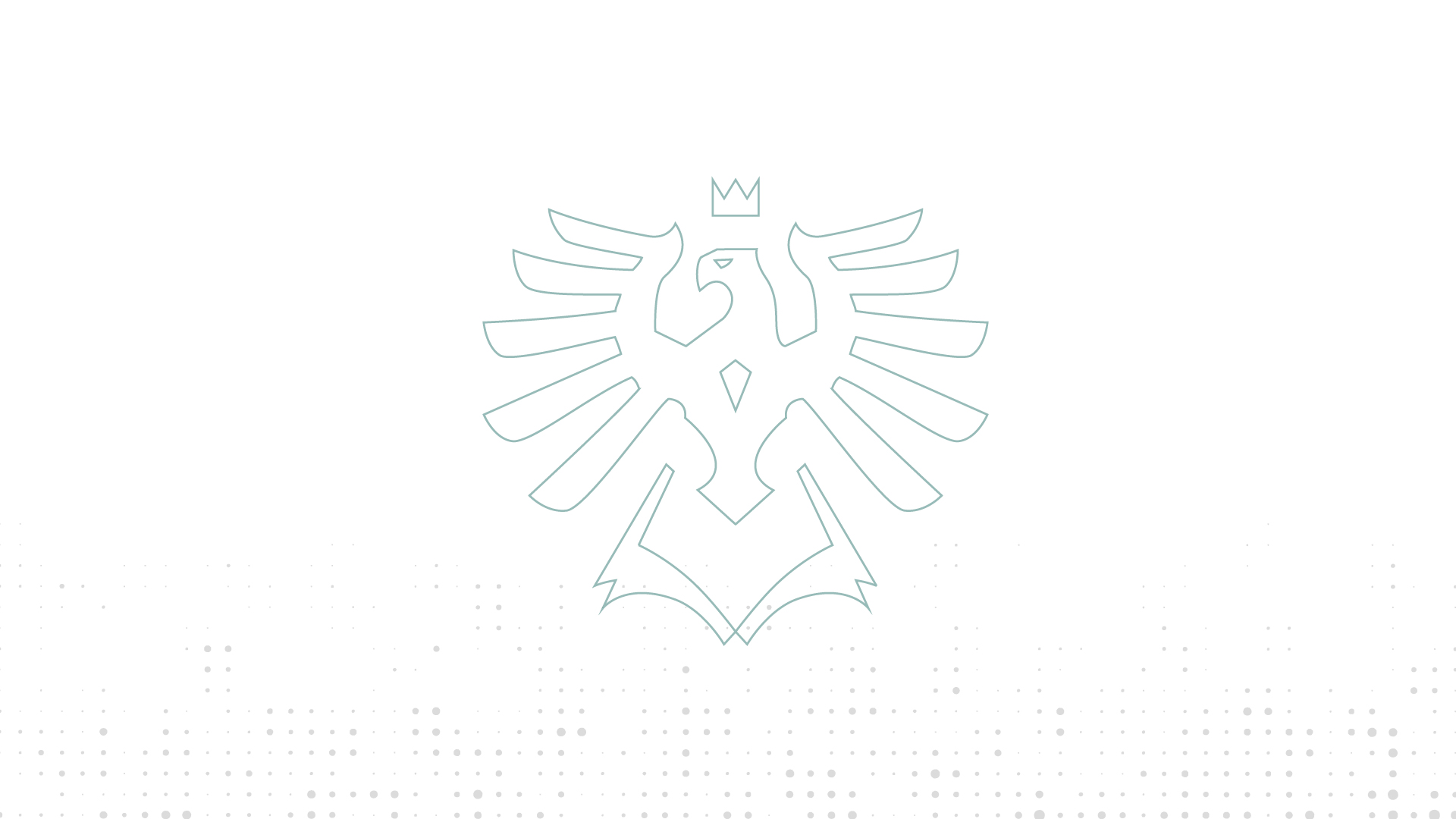 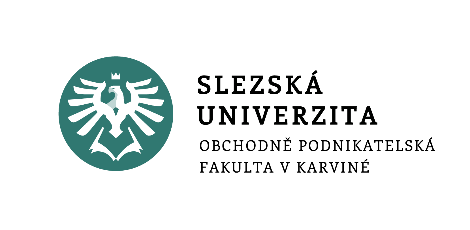 Děkujemeza pozornost
www.slu.cz/opf/cz